Une nouvelle dynastie de rois : la dernière mais la plus …
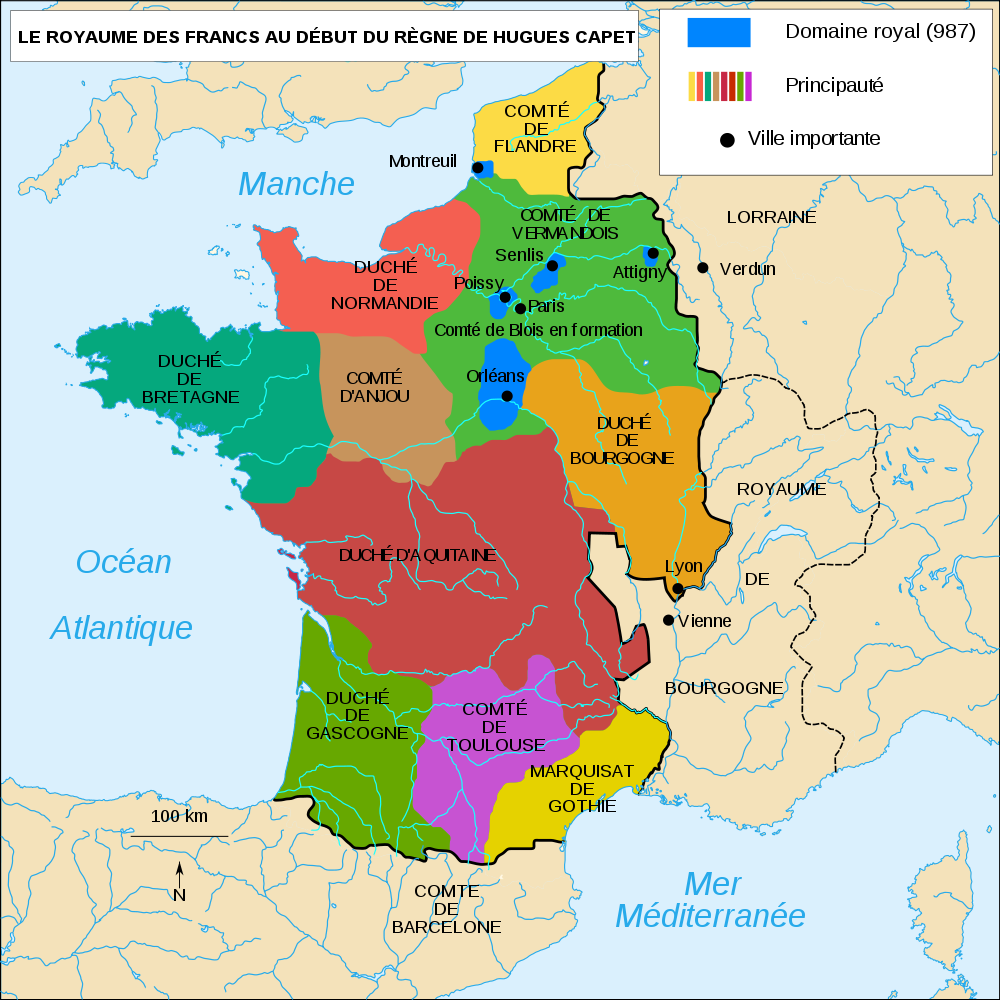 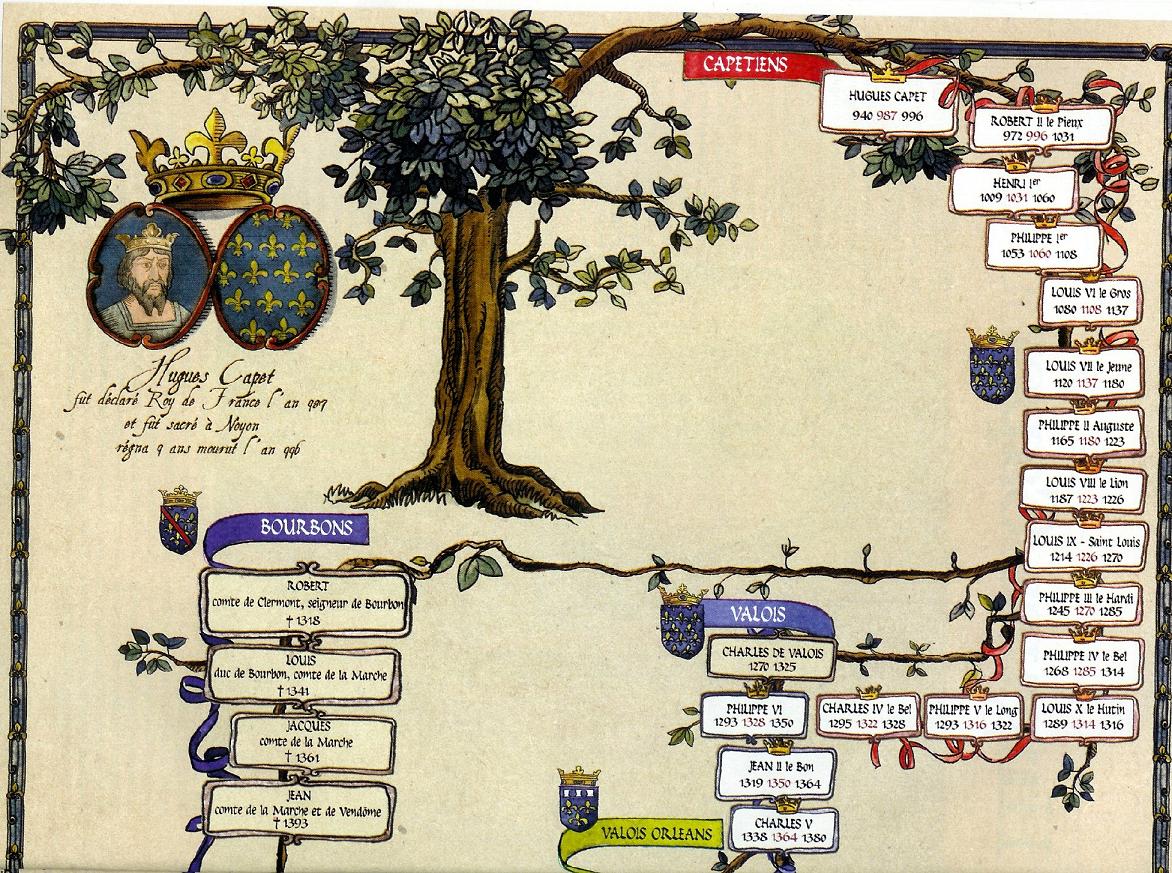 Une nouvelle dynastie …
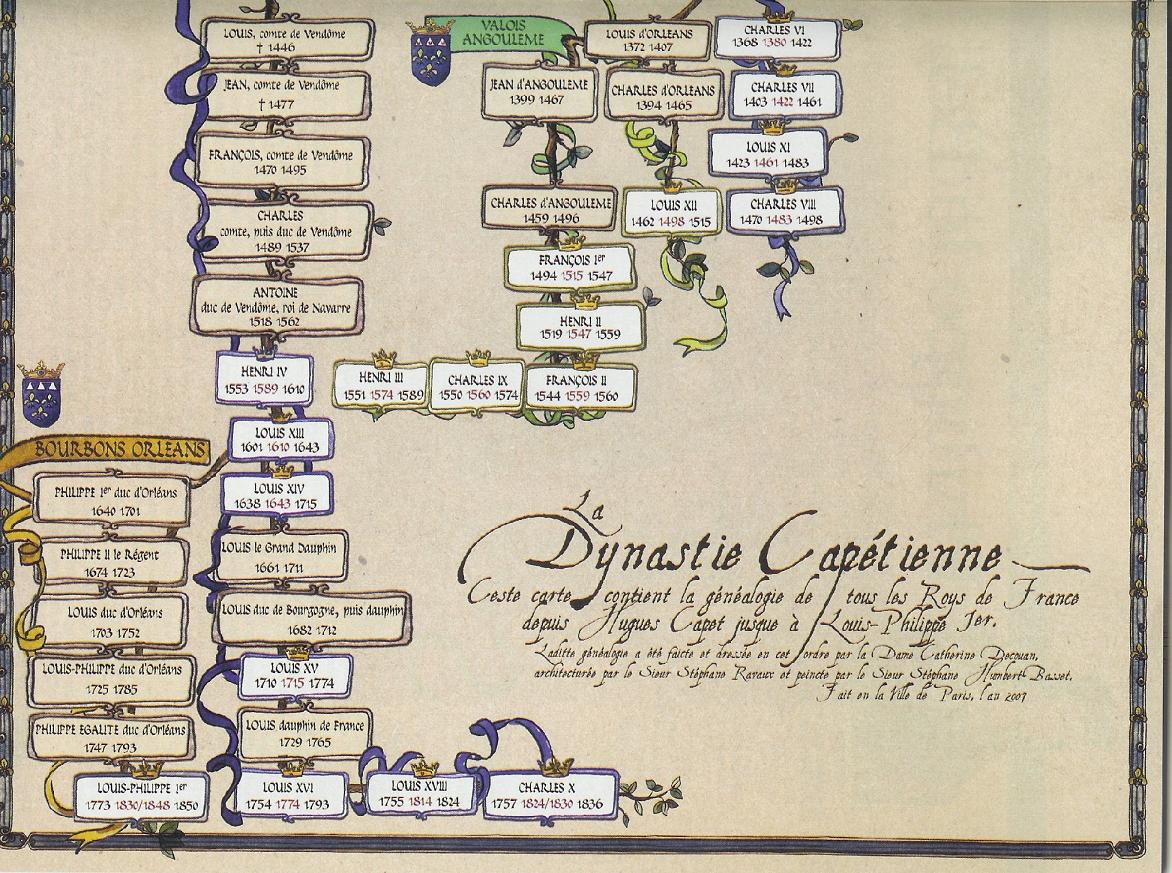 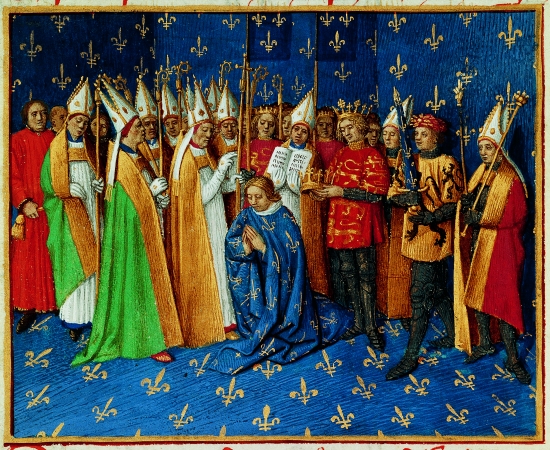 http://www.matvpratique.com/video/33920-comment-se-passe-la-ceremonie-du-sacre-du-roi-de-france
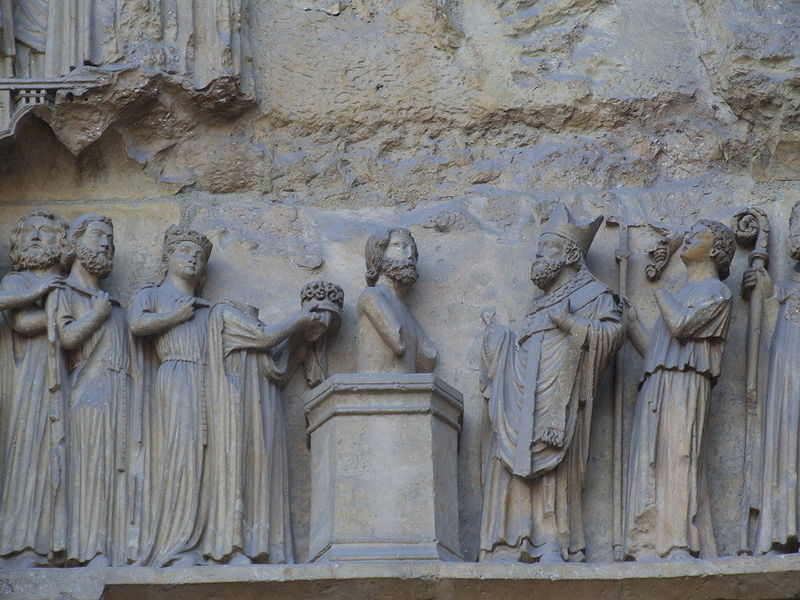 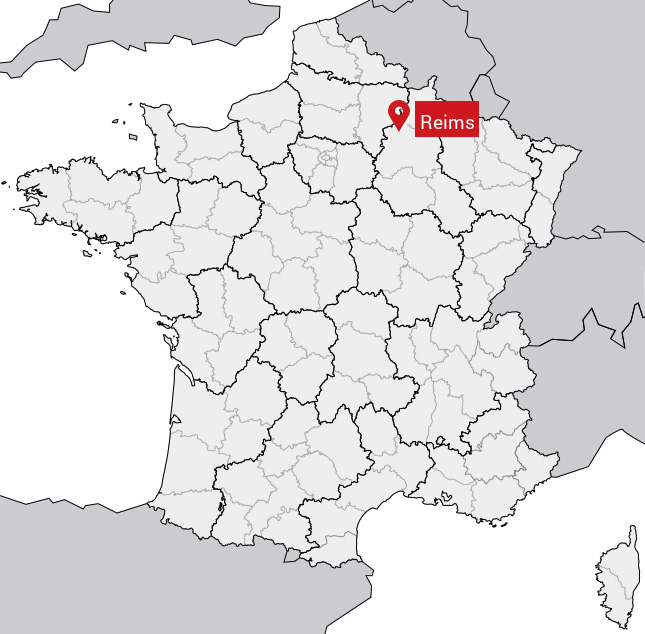 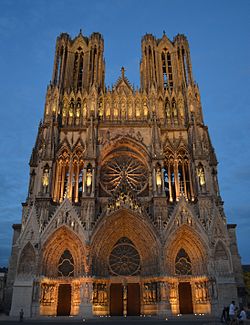 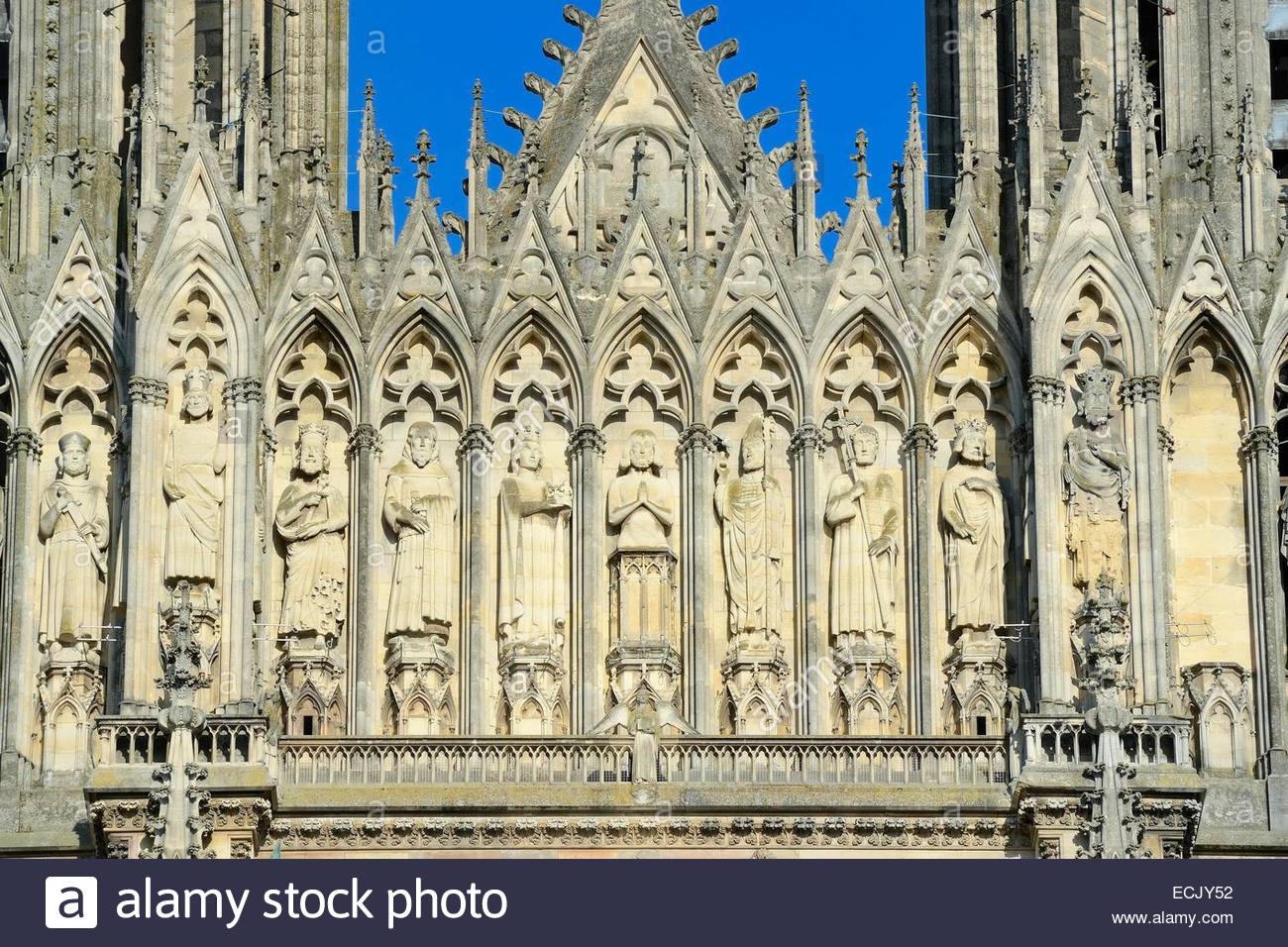 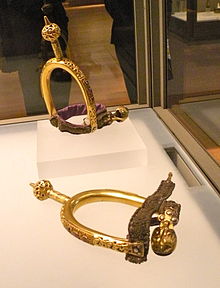 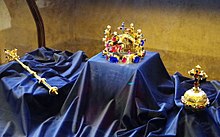 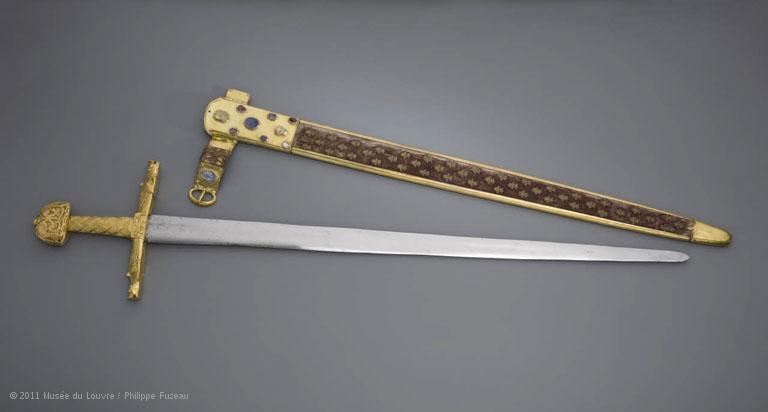 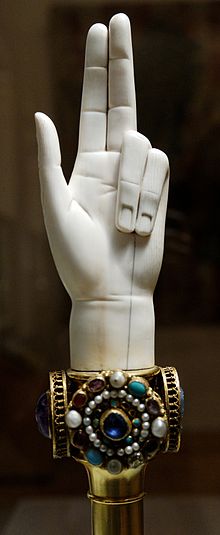 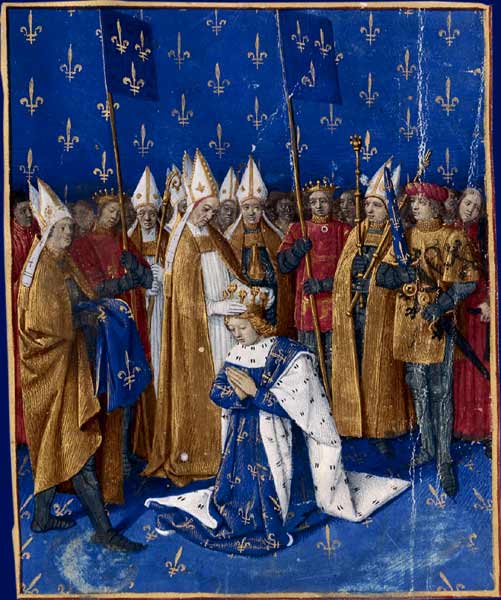 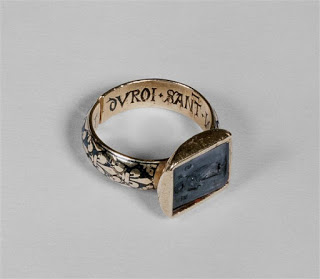 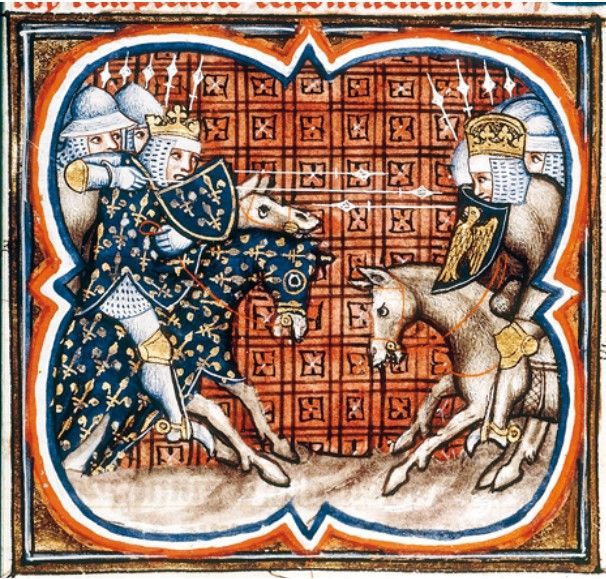 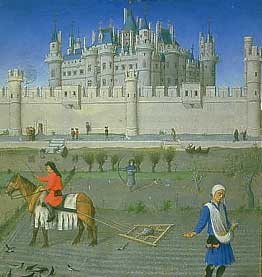 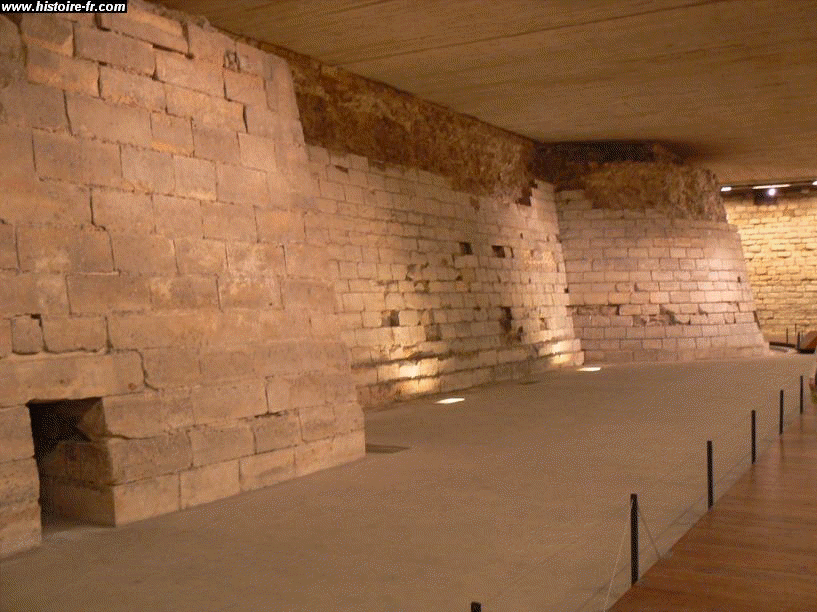 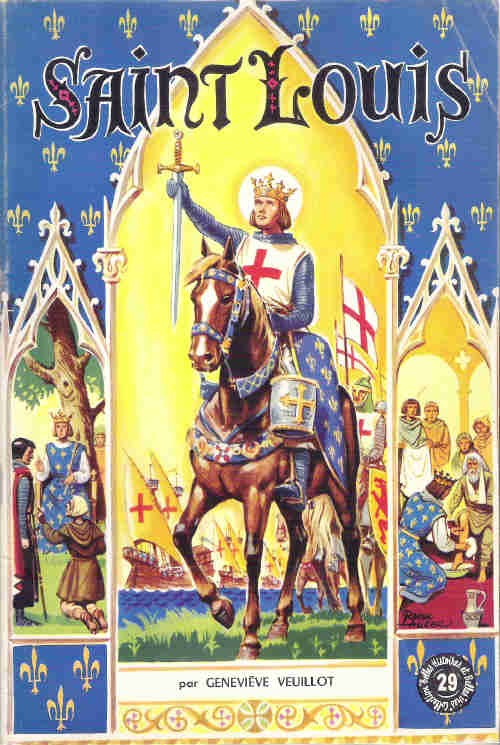 https://www.youtube.com/watch?v=Jxy5rOzHGXg
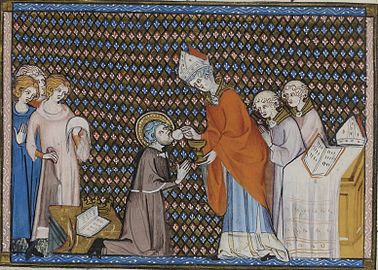 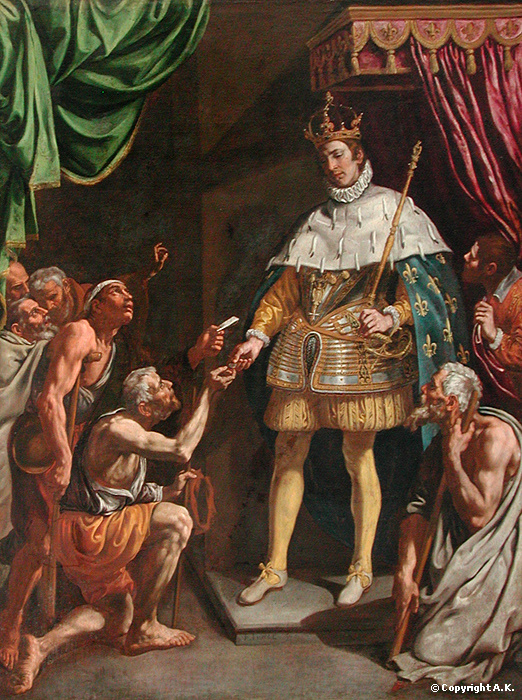 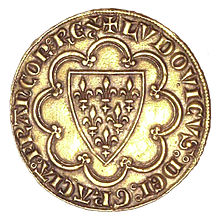 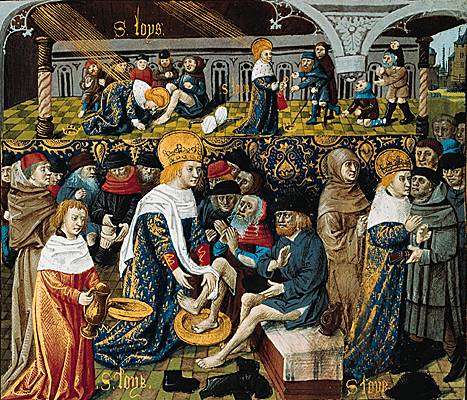 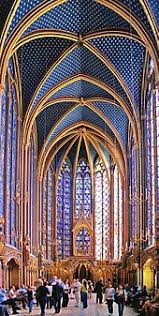 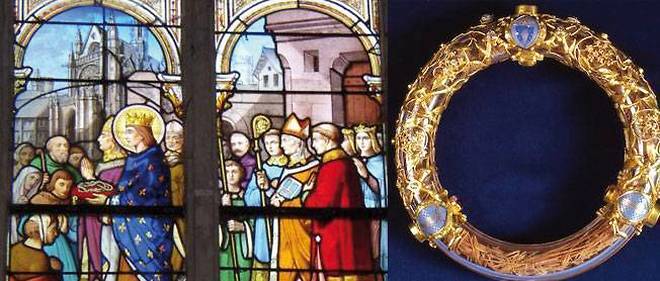 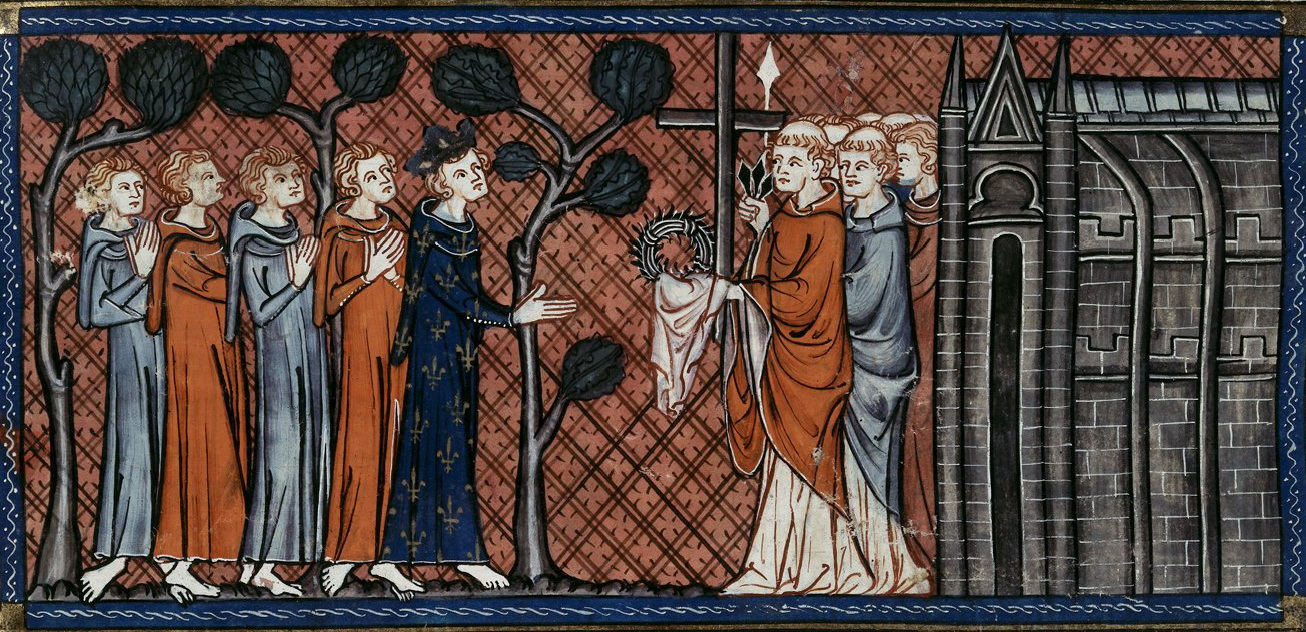 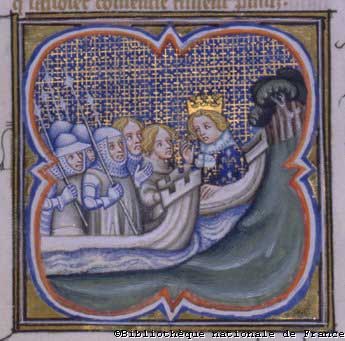 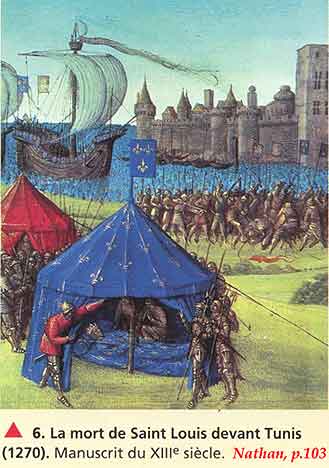 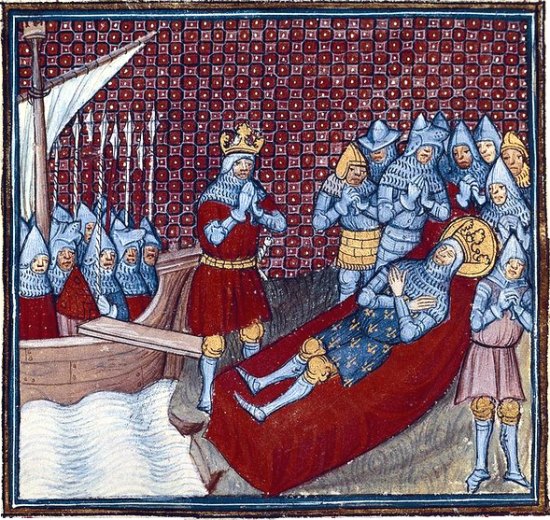 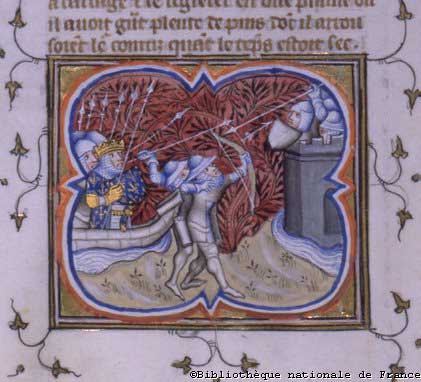 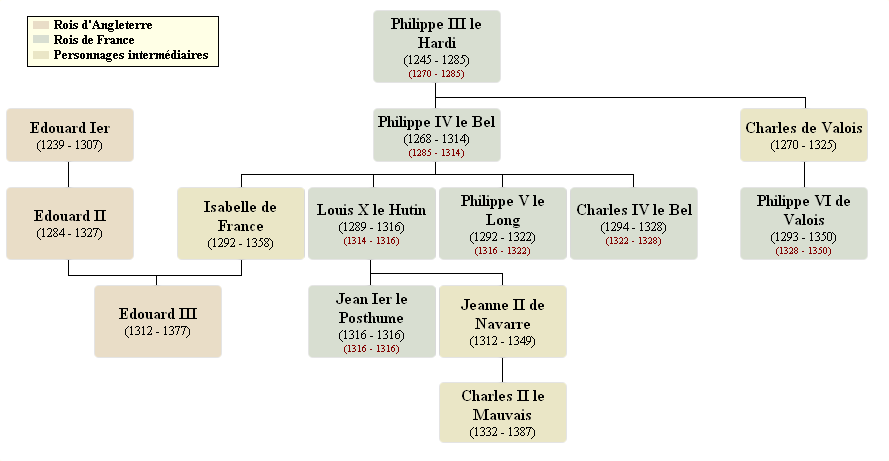 La malédiction du Grand Maître
« Pape Clément… chevalier Guillaume de Nogaret… roi Philippe… avant un an, je vous cite à paraître au tribunal de Dieu pour y recevoir votre juste châtiment !… Maudits ! Maudits ! vous serez tous maudits jusqu'à la treizième génération de vos races !… »
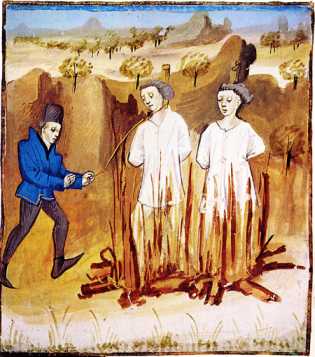 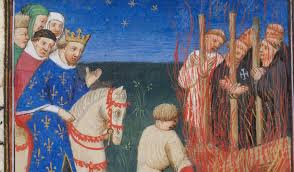 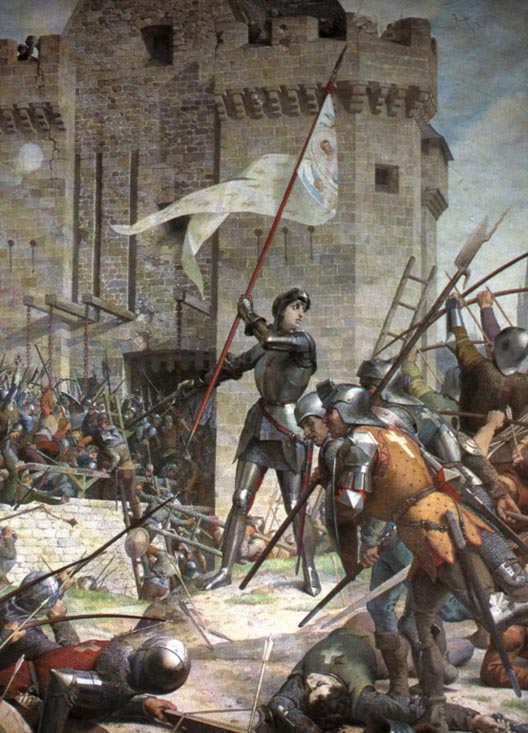 La guerre de Cent ans